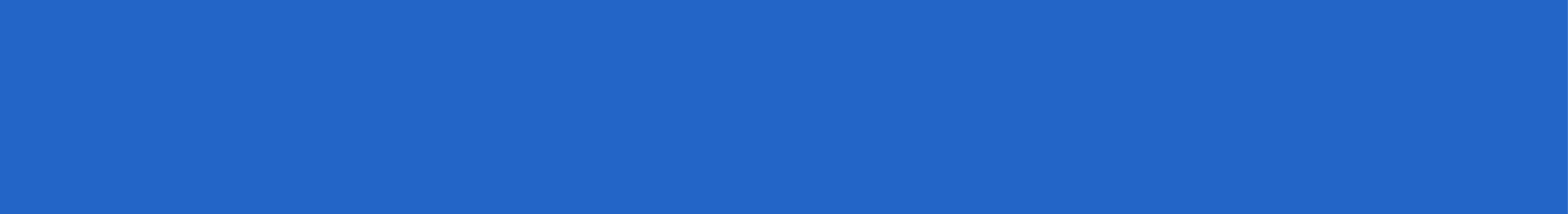 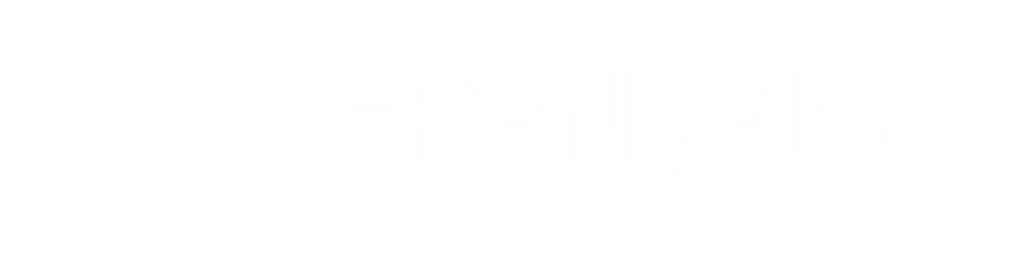 5-classe
THÈME: À LA FERME
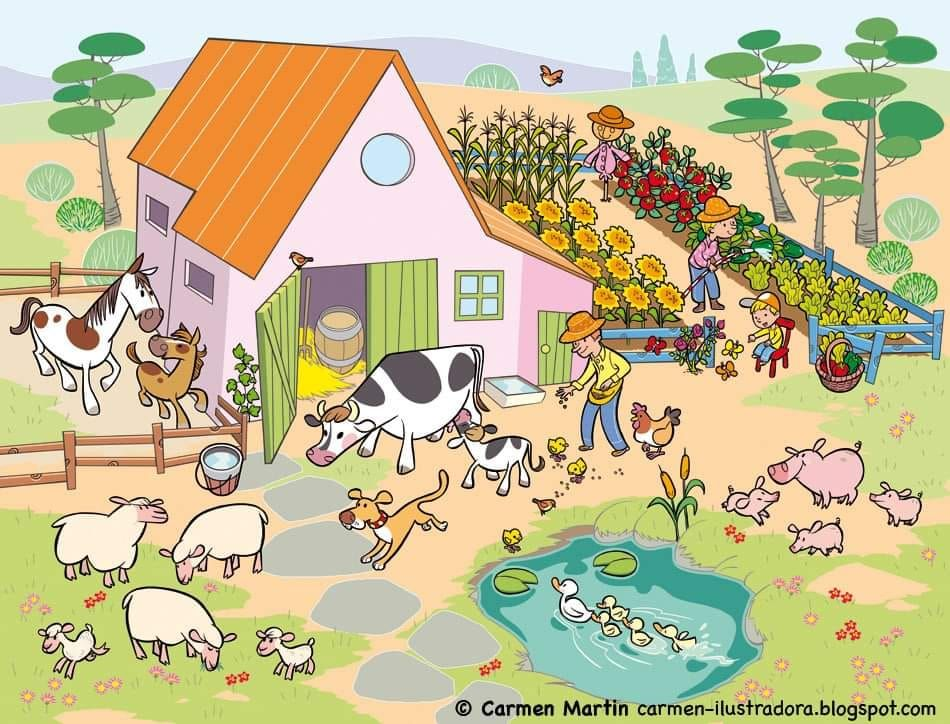 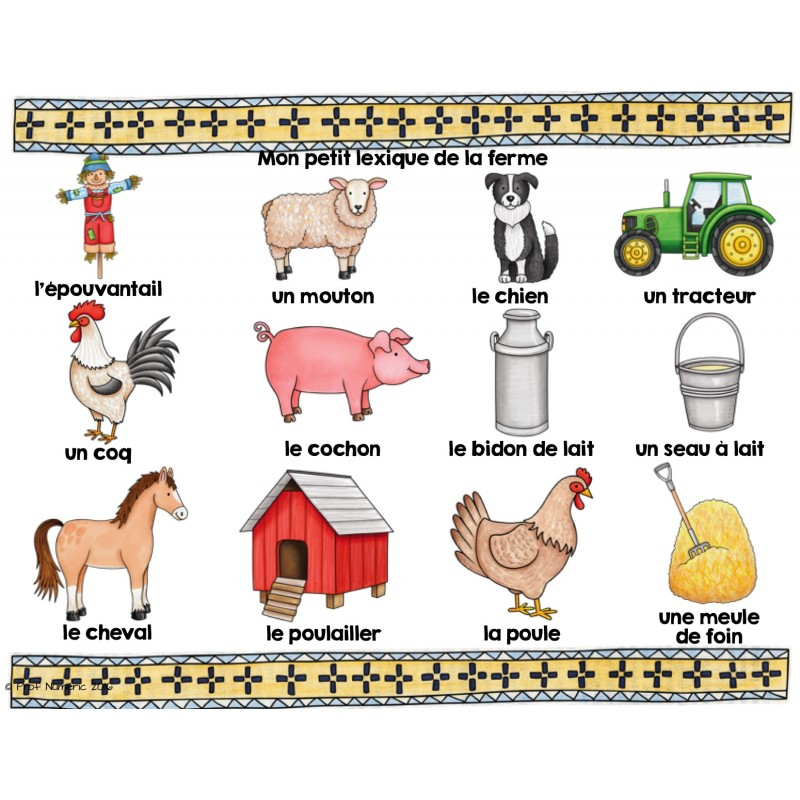 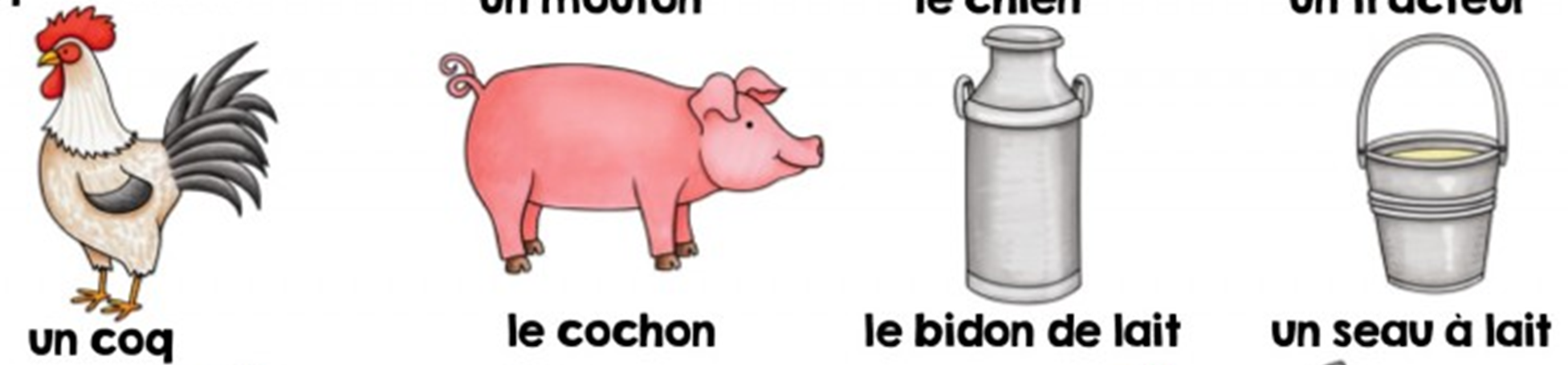 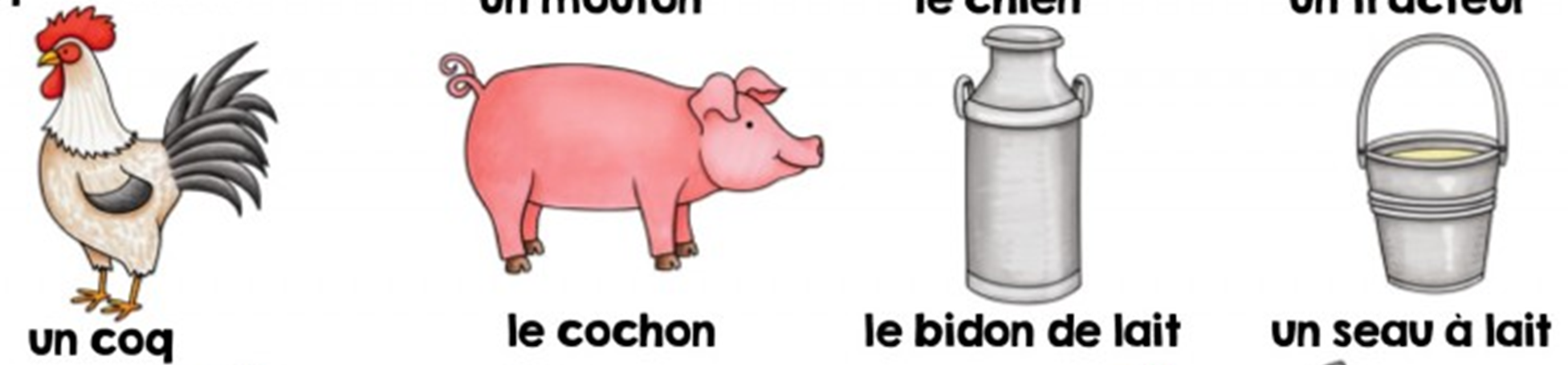 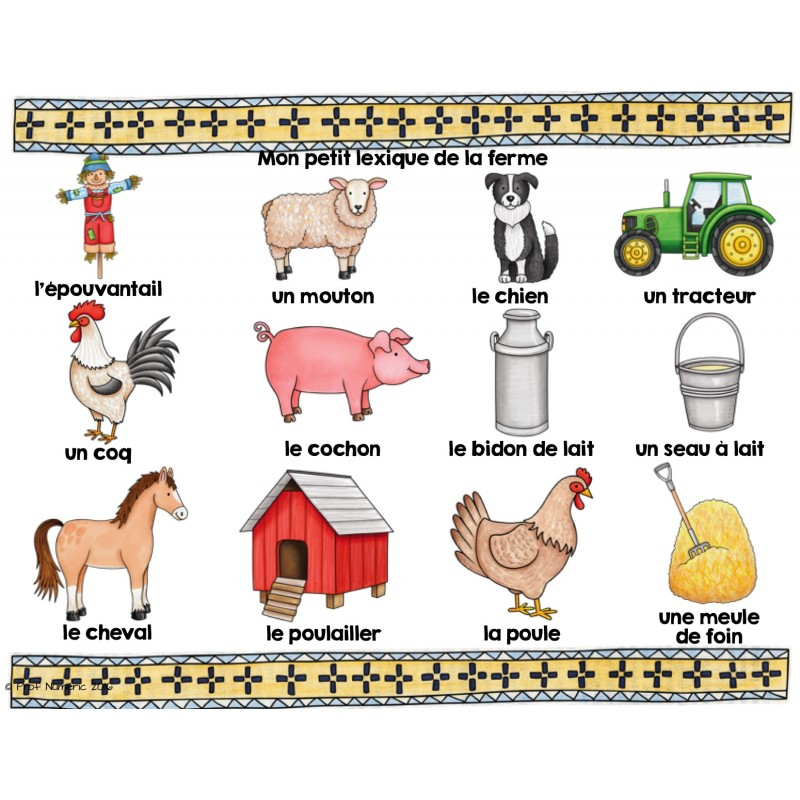 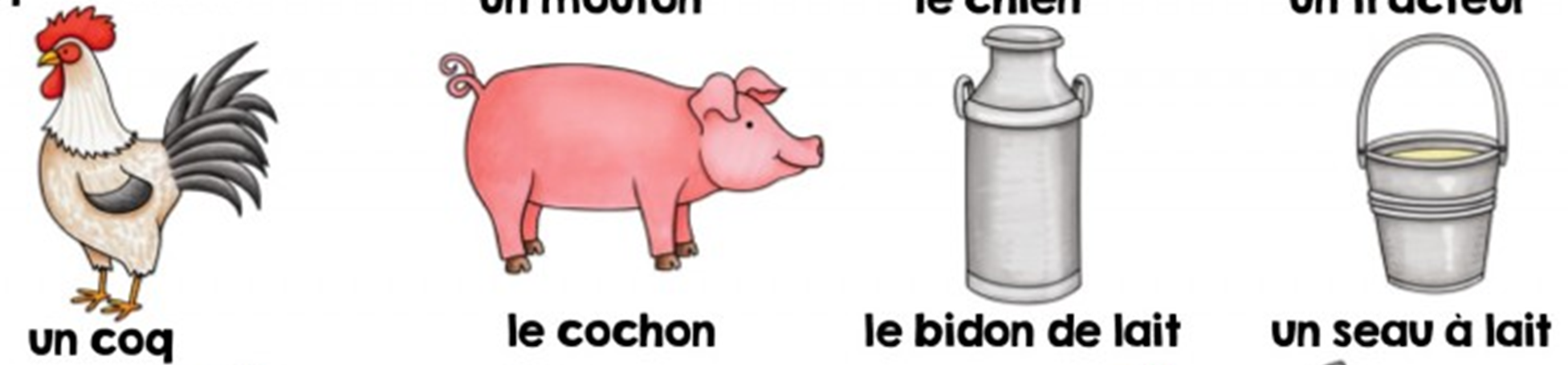 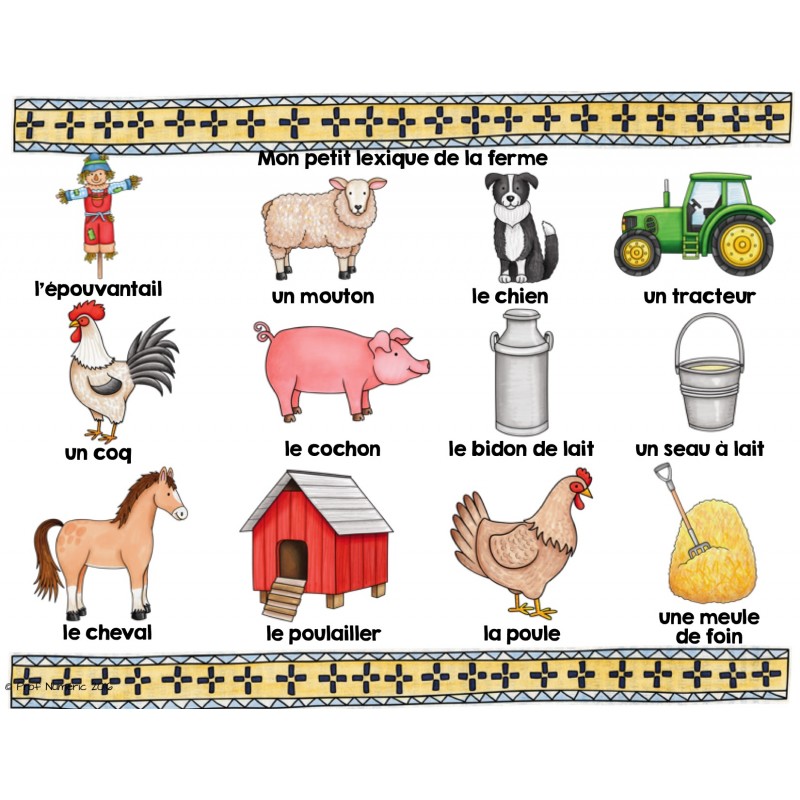 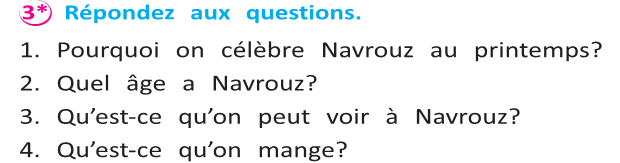 À la ferme
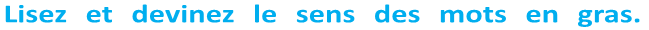 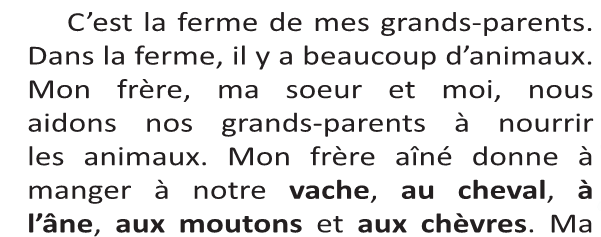 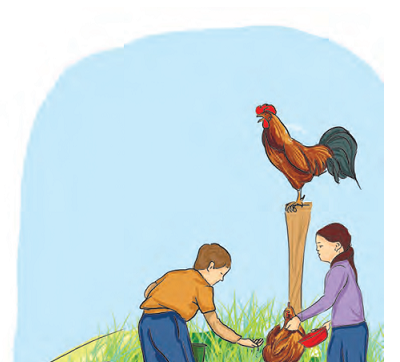 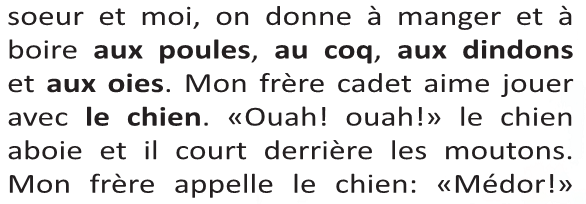 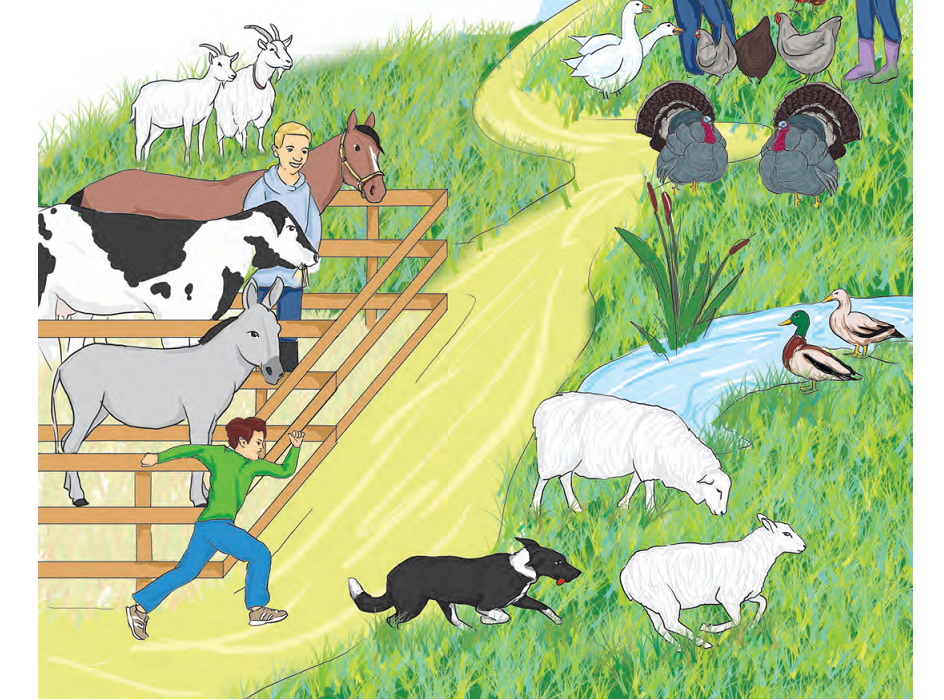 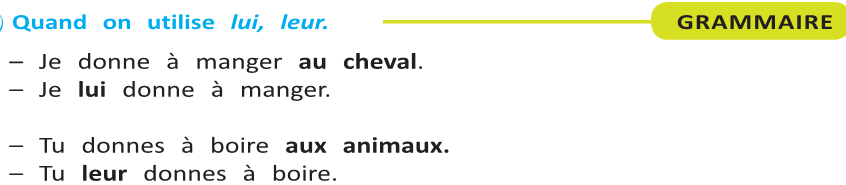 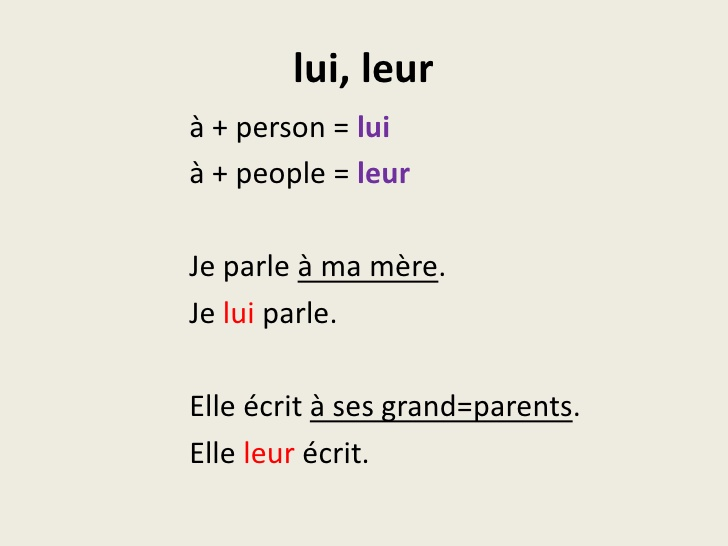 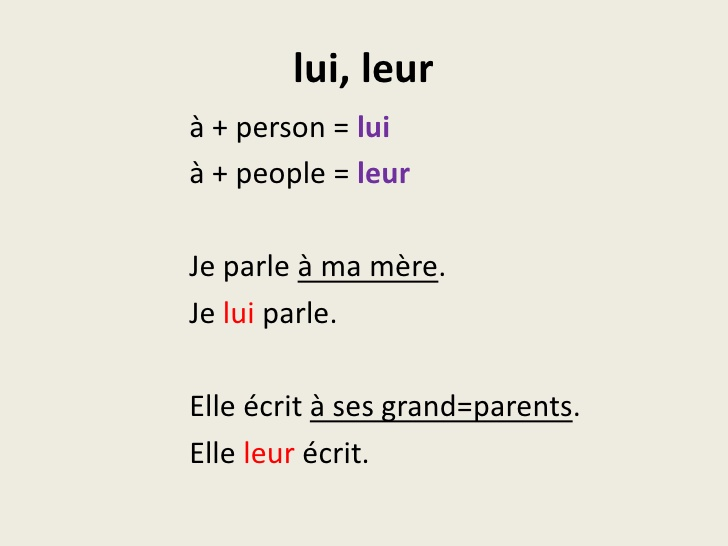 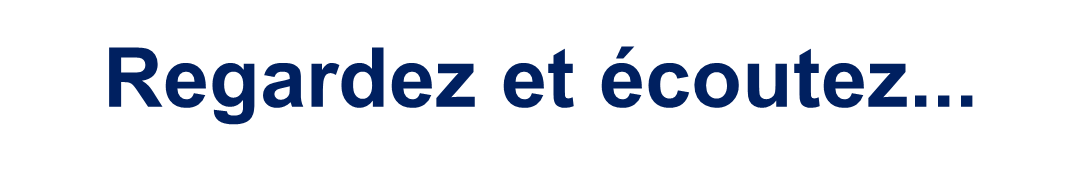 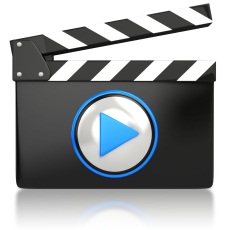 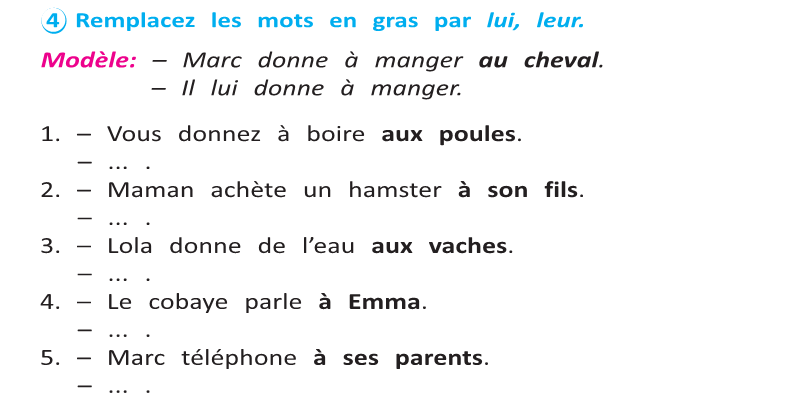 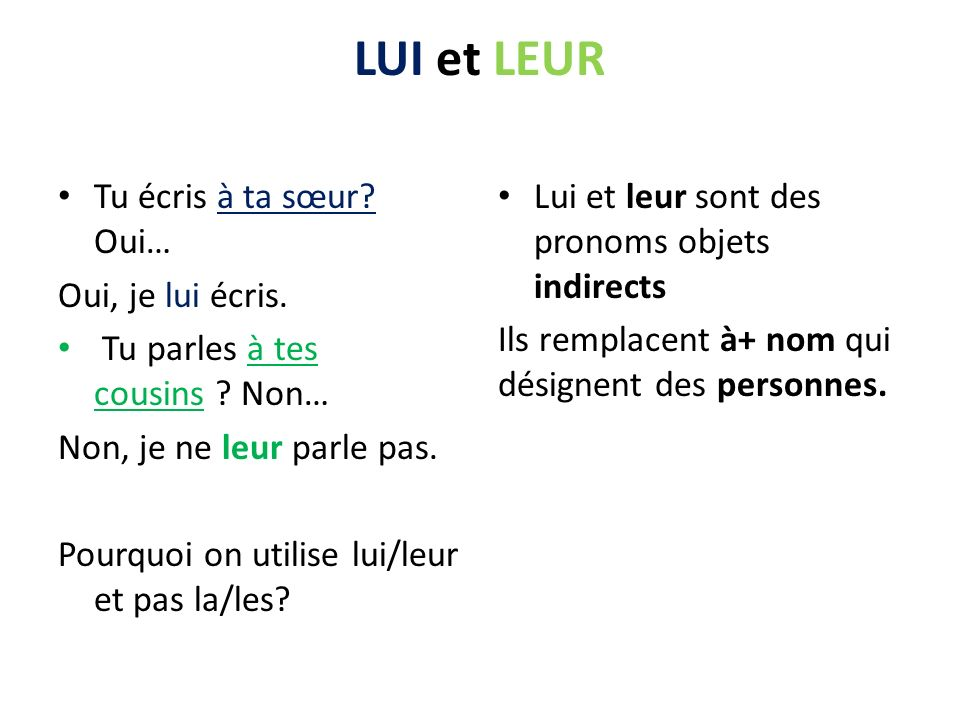 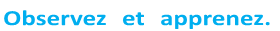 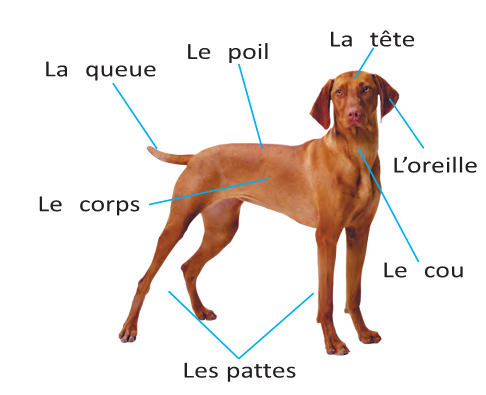 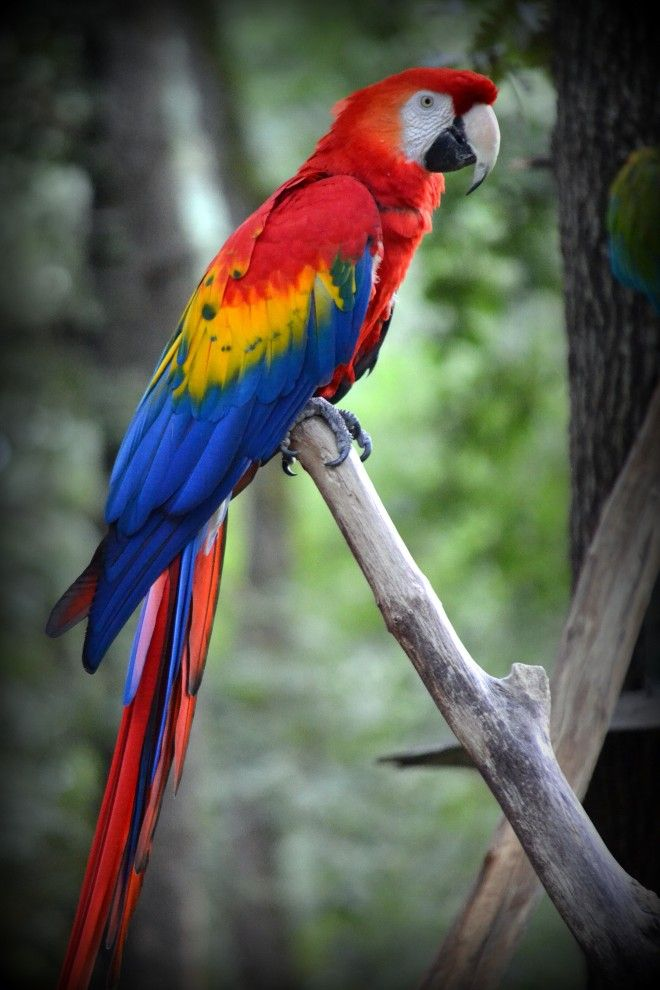 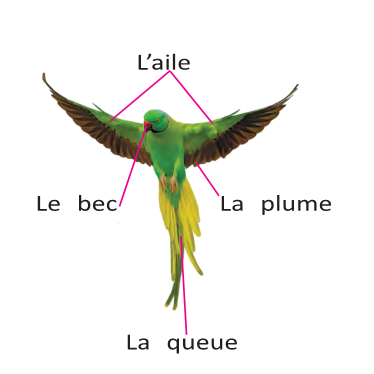 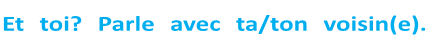 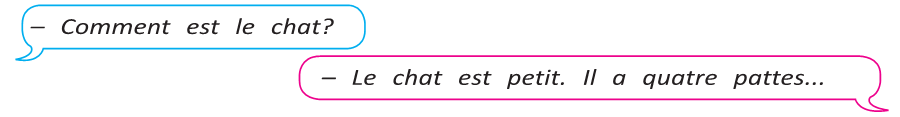 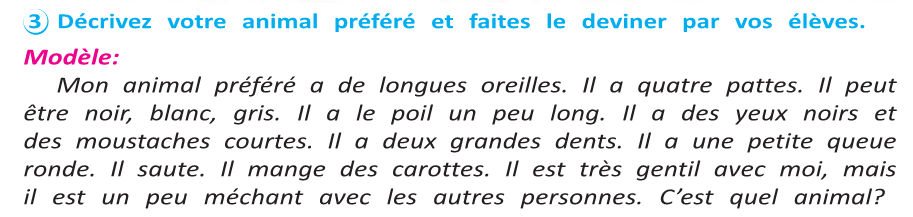 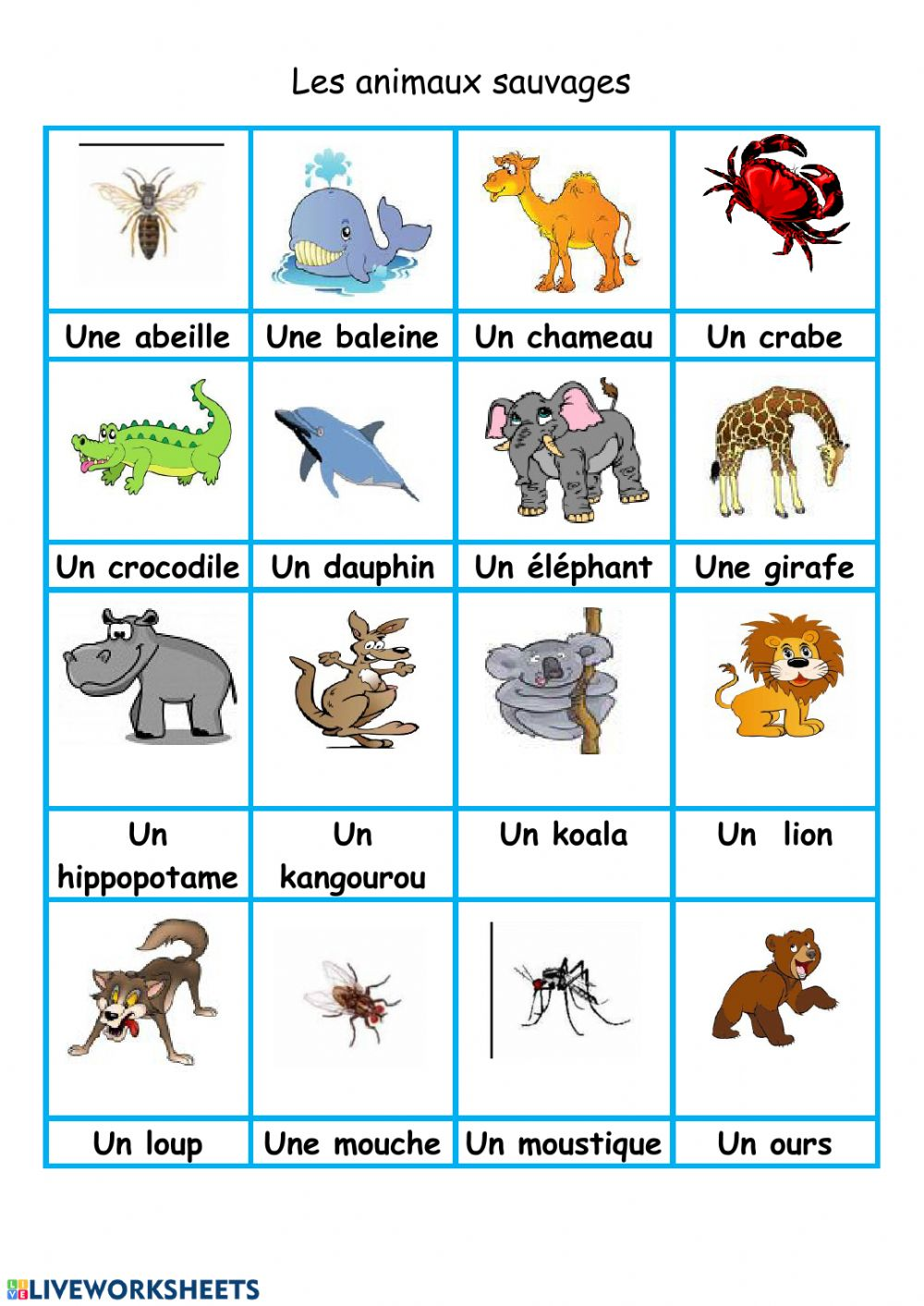 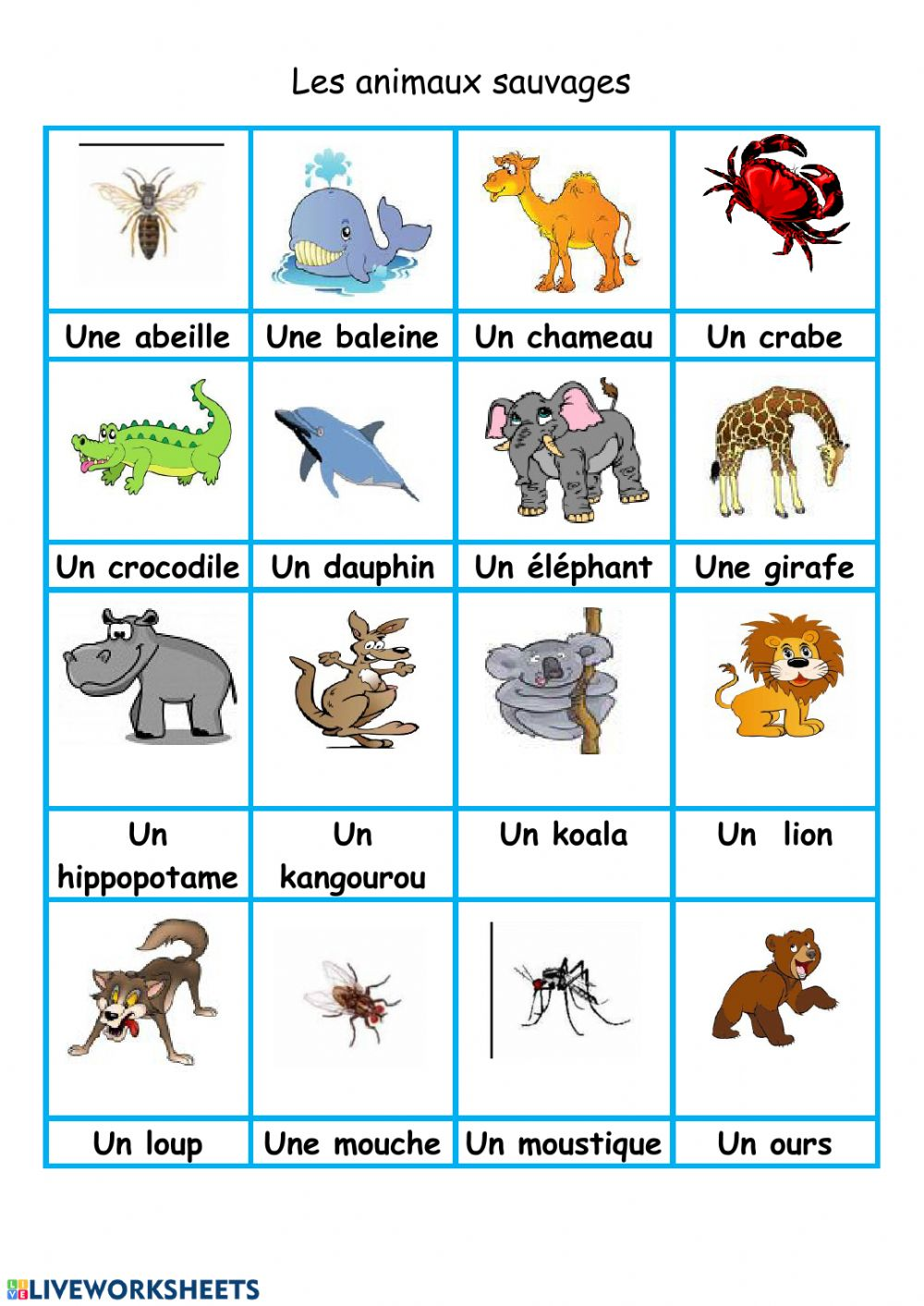 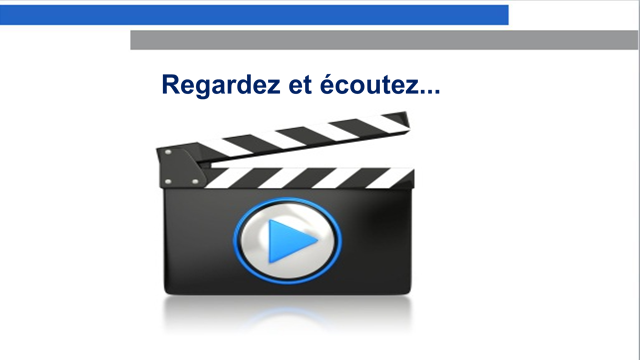 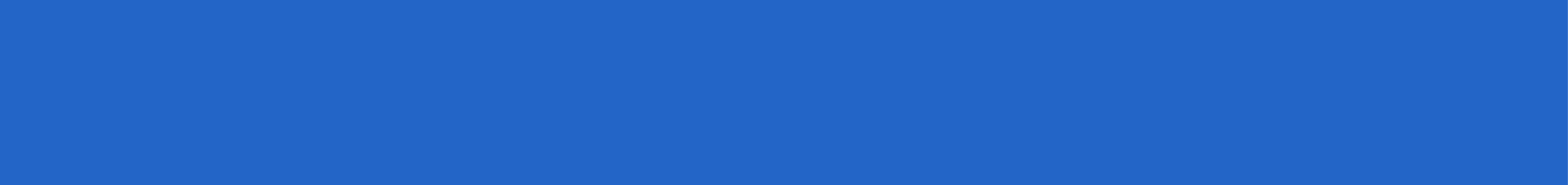 Devoir:
1. Ecrivez une petite composition sur le thème «A la ferme» .

2.  Apprenez les noms des animaux.
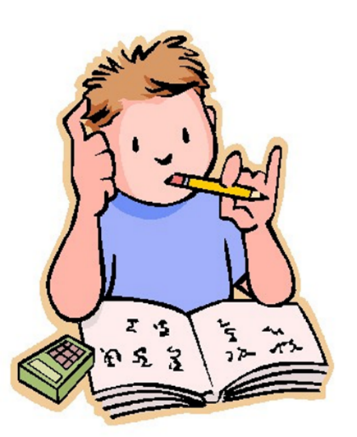 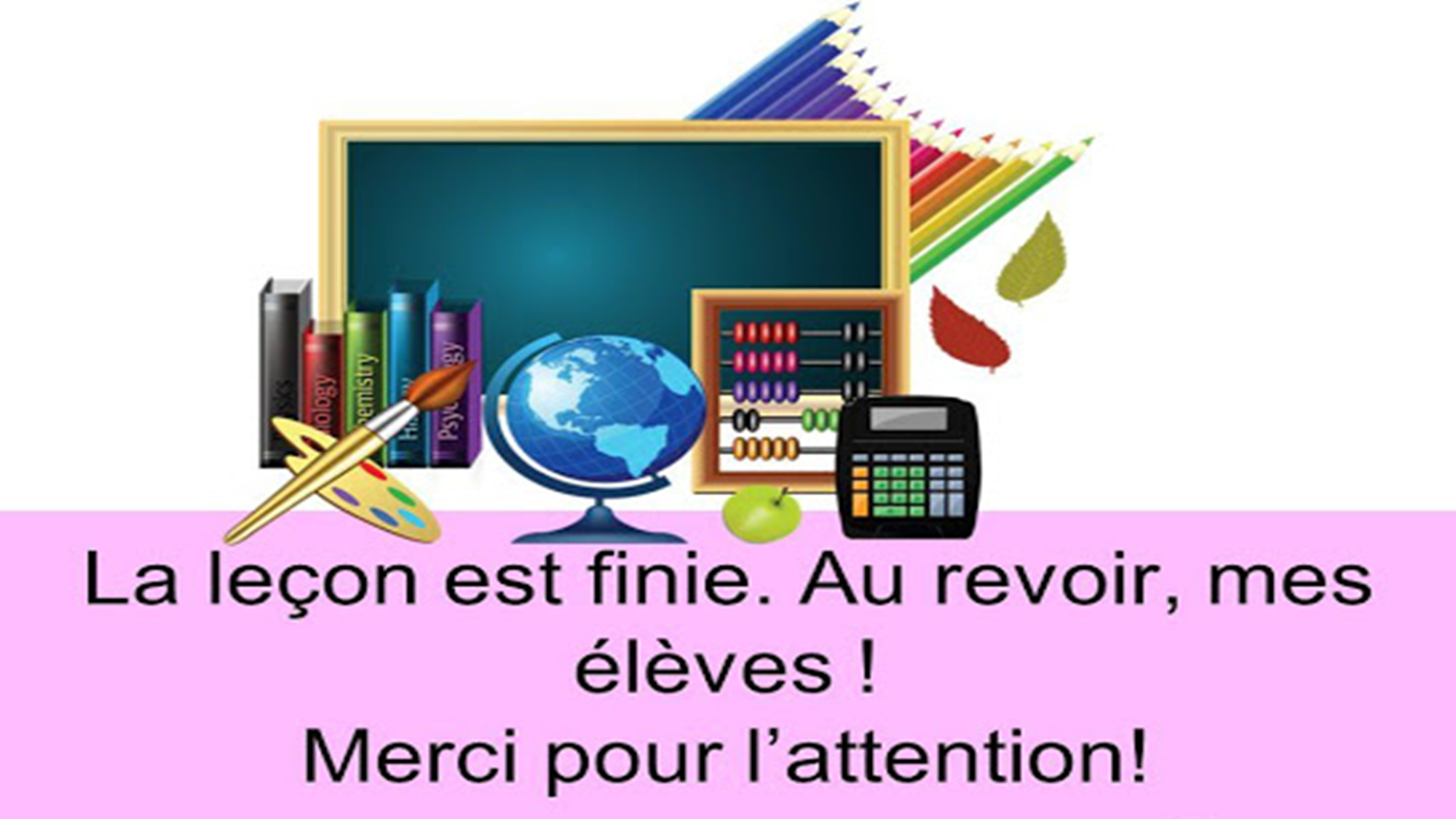